Klassennotizbuch in OneNote
Die Abschnittsgruppen eines Kursnotizbuchs
Inhaltsbibliothek: In diesem Abschnitt haben die SuS nur Leseberechtigung und sie können Inhalte daraus kopieren  Verwendung für Musterlösungen, Beurteilungskriterien, … 

Nur für Lehrer: Dieser Abschnitt ist für SuS gänzlich unsichtbar  Verwendung für die eigene Vorbereitung und Notizen

Platz zur Zusammenarbeit: In diesem Abschnitt haben alle SuS Lese- und Schreibberechtigung, hier können also gemeinsam Inhalte erarbeitet werden (Achtung! Durch die Synchronisations-zeit ist ein synchrones Arbeiten nicht wirklich sinnvoll möglich)

Schüler*innen-Abschnitte: Hier sieht jeder Schüler / jede Schülerin nur den eigenen Abschnitt. Sie sind hier lese- und schreibberechtigt  dieser Abschnitt ist die eigentliche digitale Mappe der SuS

Lehrpersonen haben in allen Abschnittsgruppen Lese- und Schreibberechtigung , auch in jedem Schüler*innen-Notizbuch
Schüler*in 1
Schüler*in 2
Schüler*in 3
Schüler*in 4
Der Aufbau des Lehrer*innen- bzw. Schüler*innen-Notizbuchs
Abschnittsgruppe: z.B. für Gliederung nach Klassen
aktiver Abschnitt
Seiten: z.B. ein Arbeitsblatt, die Aufgaben für ein Einheit, eine größere Arbeitsaufgabe oder ein Hefteintrag
Abschnitte: z.B. ein Abschnitt pro Kapitel oder Thema
Die Funktionen eines Kursnotizbuchs
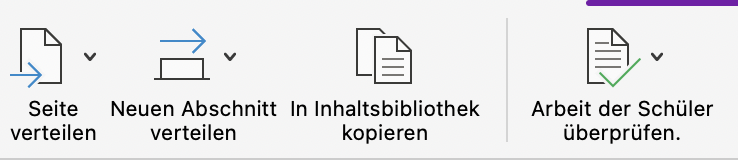 Die ausgewählte Seite aus dem Lehrer*innen-Notizbuch wird h in die Schüler*innen-Notizbücher ausgeteilt
(auch in einzelne möglich)

Hier ist auch das Löschen falsch verteilter Seiten möglich
Hier kann ich schnell einzelne Seiten in allen Schüler*innen-Notizbüchern kontrollieren.
Die ausgewählte Seite aus dem Lehrer*innen-Notizbuch wird in die Inhaltsbibliothek kopiert
Ein neuer Abschnitt oder eine neue Abschnittsgruppe wird in allen Schüler*innen-Notizbüchern angelegt

Achtung! Kann nicht mehr pauschal gelöscht werden!